CHRISTMAS PRESENTS
Here is where your presentations begins!
02
01
presentation
introduction
Here you could describe the topic of the section
Here you could describe the topic of the section
03
04
05
REVIEW
conclusion
analysis
Here you could describe the topic of the section
Here you could describe the topic of the section
Here you could describe the topic of the section
WHOA!
It could be the part of the presentation where you can introduce yourself, write your email…
DEAR SANTA!
Enter here what presents you want to receive from Santa
Enter here what presents you want to receive from Santa
Enter here what presents you want to receive from Santa
Enter here what presents you want to receive from Santa
Enter here what presents you want to receive from Santa
Enter here what presents you want to receive from Santa
Enter here what presents you want to receive from Santa
“This is a quote. Words full of wisdom that someone important said and can make the reader get inspired.”
-SOMEONE FAMOUS
01
TITLE OF THE SECTION
You could enter a subtitle here if you need it
MAYBE YOU NEED TO DIVIDE THE CONTENT
MERCURY
VENUS
Mercury is the closest planet to the Sun and the smallest one in our Solar System—it’s only a bit larger than our Moon
Venus has a beautiful name and is the second planet from the Sun. It’s terribly hot—even hotter than Mercury
YOU COULD USE THREE COLUMNS, WHY NOT?
Mercury
Venus
Saturn
Mercury is the closest planet to the Sun and the smallest one in our Solar System
Venus has a beautiful name and is the second planet from the Sun. It’s terribly hot
Saturn is the ringed planet. It’s a gas giant, composed mostly of hydrogen and helium
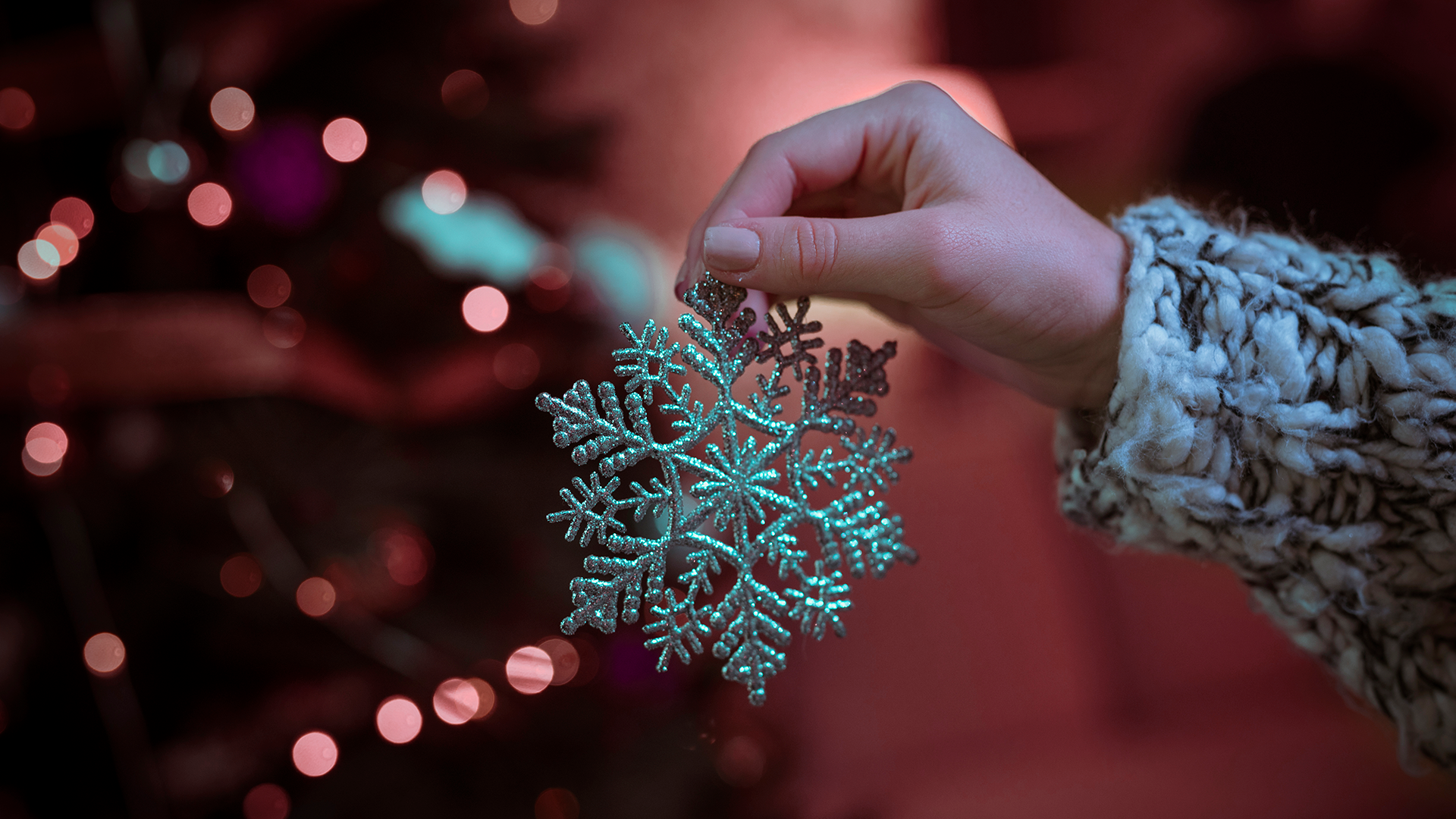 A PICTURE ALWAYS REINFORCES THE CONCEPT
If you want to replace this picture in Google Slides, select it, right-click and choose Replace image > Upload from computer. Open the file that you want and then adjust it if needed. In PowerPoint, select the picture, right-click and choose Change Picture. Open the file and adjust it
AWESOME WORDS
IF YOU WANT TO MODIFY THIS GRAPH, CLICK ON IT, FOLLOW THE LINK, CHANGE THE DATA AND REPLACE IT
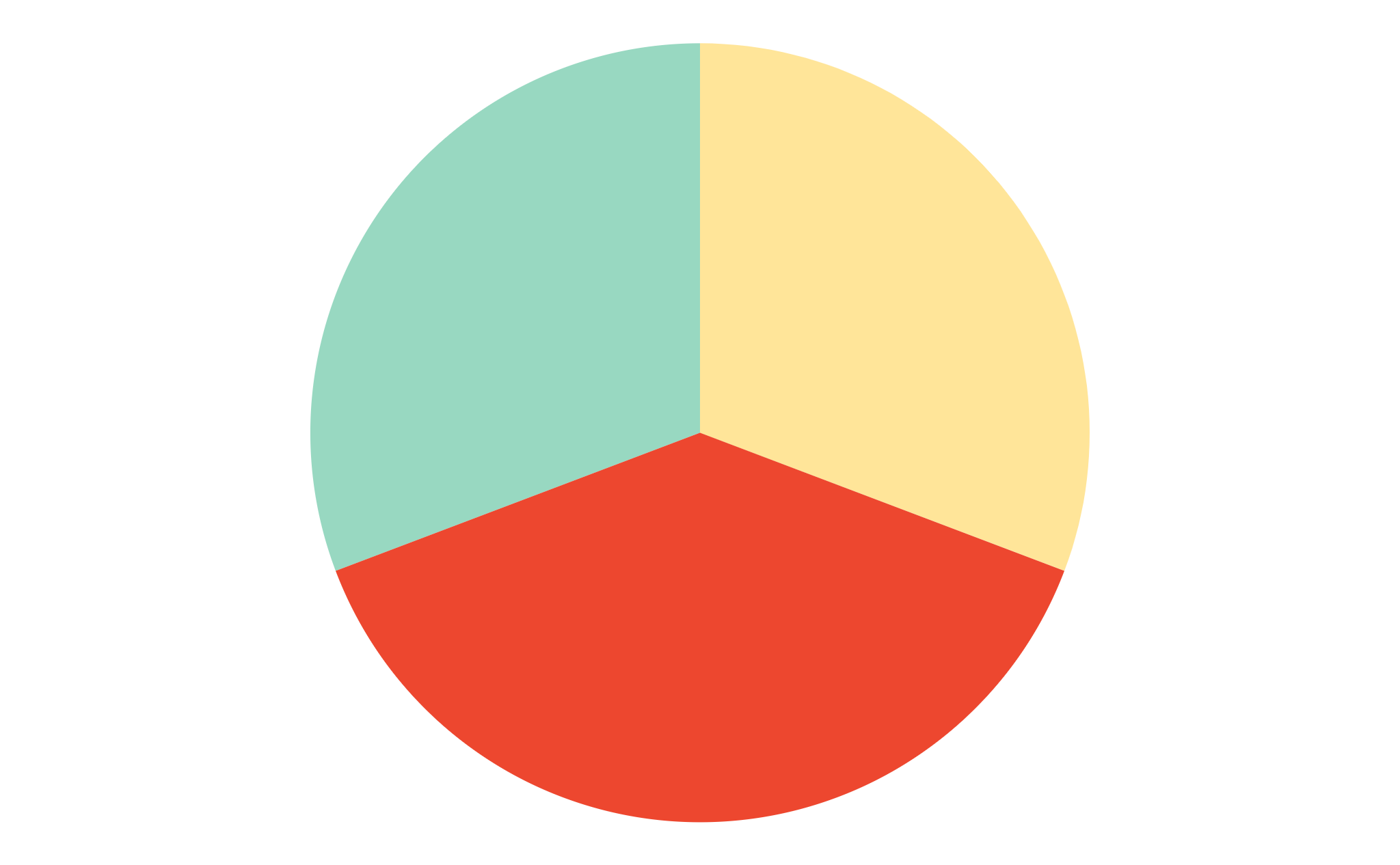 CLOTHES & MONEY
TOYS
31%
33%
Despite being red, Mars is actually a cold place
Saturn is a gas giant, composed mostly of hydrogen and helium
36%
TECHNOLOGY
Neptune is the fourth-largest planet in our Solar System
REINFORCE THE CONCEPT USING INFOGRAPHICS!
Despite being red, Mars is actually a cold place
Saturn is a gas giant, composed mostly of hydrogen and helium
Neptune is the farthest planet from the Sun
Venus has a beautiful name, but it’s terribly hot
Jupiter is a gas giant and the biggest planet in our Solar System
INFOGRAPHICS MAKE YOUR IDEA UNDERSTANDABLE…
Saturn is a gas giant, composed mostly of hydrogen and helium
Despite being red, Mars is actually a cold place
Jupiter is a gas giant and the biggest planet in our Solar System
Venus has a beautiful name, but it’s terribly hot
Neptune is the farthest planet from the Sun
… AND THE SAME GOES FOR TABLES
A TIMELINE ALWAYS WORKS WELL
step 01
step 02
step 03
step 04
Despite being red, Mars is actually a cold place
Mercury is the smallest planet in our Solar System
Saturn is a gas giant, composed mostly of hydrogen and helium
Neptune is the farthest planet from the Sun
Jupiter is a gas giant and the biggest planet in our Solar System
SANTA’S JOURNEY
Saturn is a gas giant, composed mostly of hydrogen and helium
Mercury is the closest planet to the Sun
HOW ABOUT THESE PERCENTAGES?
15%
50%
35%
MERCURY
VENUS
JUPITER
DO YOU PREFER THESE OTHER PERCENTAGES?
30%
20%
40%
10%
MARS
MERCURY
SATURN
NEPTUNE
4,498,300,000
Big numbers catch your audience’s attention
145,000
250,000
Despite being red, Mars is actually a cold place. It’s full of iron oxide dust
Saturn is a gas giant, composed mostly of hydrogen and helium
SOMETIMES, REVIEWING CONCEPTS IS A GOOD IDEA
01
02
03
Despite being red, Mars is actually a cold place
Mercury is the smallest planet in our Solar System
Saturn is a gas giant, composed mostly of hydrogen and helium
04
05
06
Venus has a beautiful name, but it’s very hot
Neptune is the farthest planet from the Sun
Jupiter is a gas giant and the biggest planet in our Solar System
OUR SERVICES
$10

You can explain your product or your service

Characteristic
Characteristic
$35

You can explain your product or your service

Characteristic
Characteristic
$50

You can explain your product or your service

Characteristic
Characteristic
Basic
Pro
Premium
OUR TEAM
PENGUIN RAMIREZ
ELF PATTERSON
You can replace the image on the screen with your own
You can replace the image on the screen with your own
santa SMITH
REINDEER ROE
You can replace the image on the screen with your own
You can replace the image on the screen with your own
02
CONCLUSION
You could enter a subtitle here if you need it
DON’T FORGET WHAT’S IMPORTANT
01
Enjoy building your own snowman in your garden
02
Wrap up warm while you’re waiting for Santa to arrive
03
Have fun with the presents and be thankful for receiving them
A PICTURE IS WORTH A THOUSAND WORDS
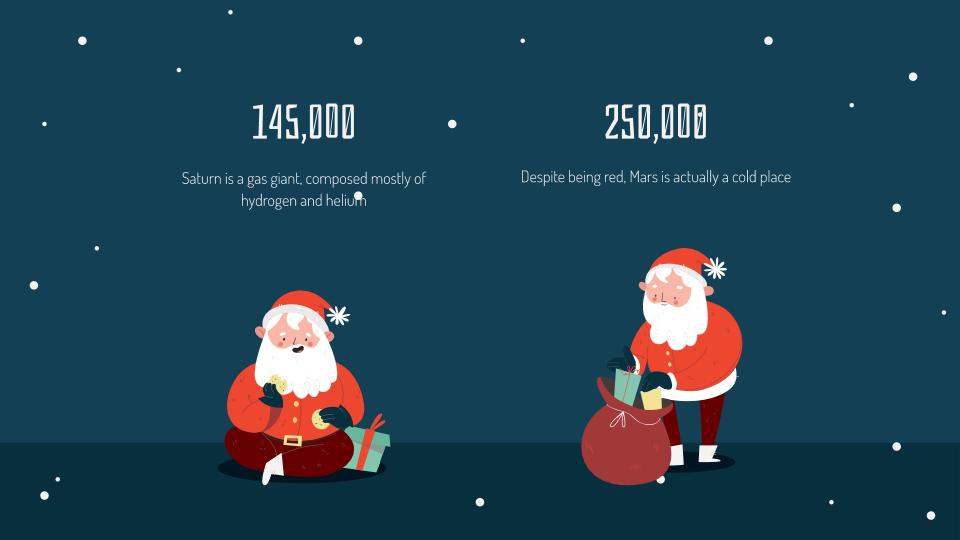 TABLET APP
You can replace the image on the screen with your own work. Just delete this one, add yours and send it to the back
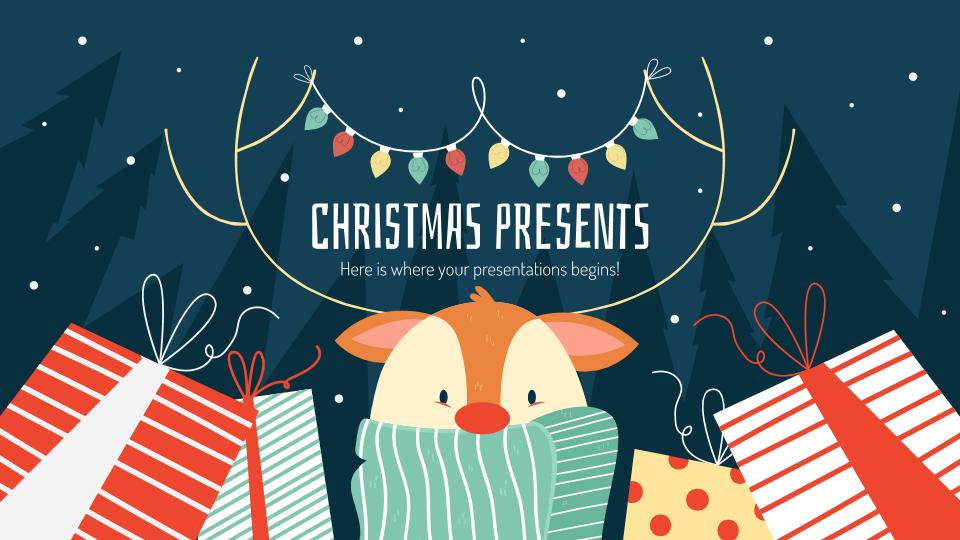 DESKTOP SOFTWARE
You can replace the image on the screen with your own work. Just delete this one, add yours and send it to the back
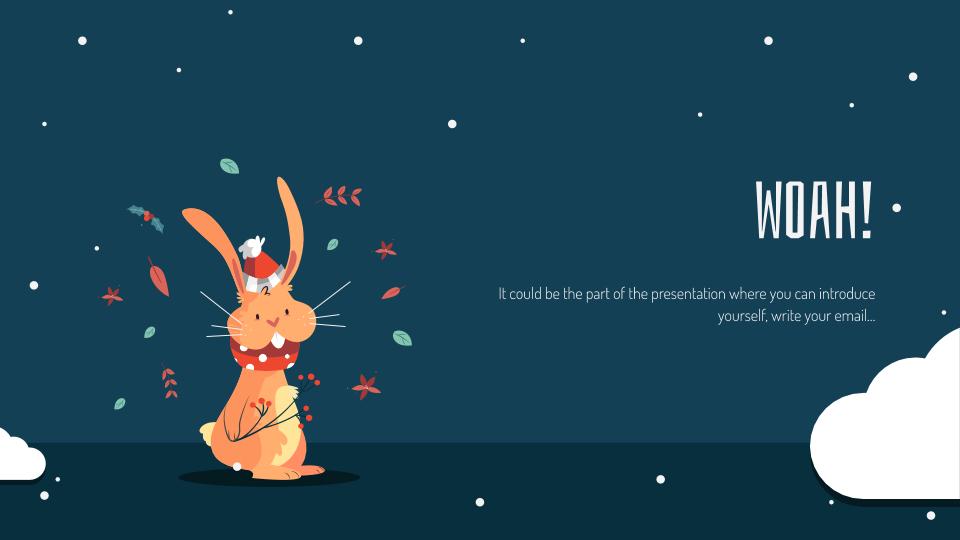 MOBILE WEB
You can replace the image on the screen with your own work. Just delete this one, add yours and send it to the back
THANKS!
Do you have any questions?
great_ppt@outlook.com
+1(540) 328-0772
www.greatppt.com
Please keep this slide for attribution.
CHRISTMAS ICONS
ALTERNATIVE RESOURCES
Fonts & colors used
This presentation has been made using the following fonts:
Bahiana
(https://fonts.google.com/specimen/Bahiana)

Dosis
(https://fonts.google.com/specimen/Dosis)
#082f3d
#144055
#f3f3f3
#f2e394
#ea843f
#ed472f
#d96459
#a13939
#82c6af
#69b79b
Use our editable graphic resources...
You can easily resize these resources, keeping the quality. To change the color, just ungroup the resource and click on the object you want to change. Then, click on the paint bucket and select the color you want. Don’t forget to group the resource again when you’re done.
FEBRUARY
JANUARY
MARCH
APRIL
PHASE 1
Task 1
FEBRUARY
MARCH
APRIL
MAY
JUNE
JANUARY
Task 2
PHASE 1
Task 1
Task 2
PHASE 2
Task 1
Task 2
[Speaker Notes: Arial]
[Speaker Notes: agrupar]
...and our sets of editable icons
You can resize these icons, keeping the quality.
You can change the stroke and fill color; just select the icon and click on the paint bucket/pen.
In Google Slides, you can also use Flaticon’s extension, allowing you to customize and add even more icons.
Educational Icons
Medical Icons
Business Icons
Teamwork Icons
Help & Support Icons
Avatar Icons
Creative Process Icons
Performing Arts Icons
Nature Icons
SEO & Marketing Icons
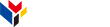 www.greatppt.com
Free Templates and Themes
Create beautiful presentations in minutes